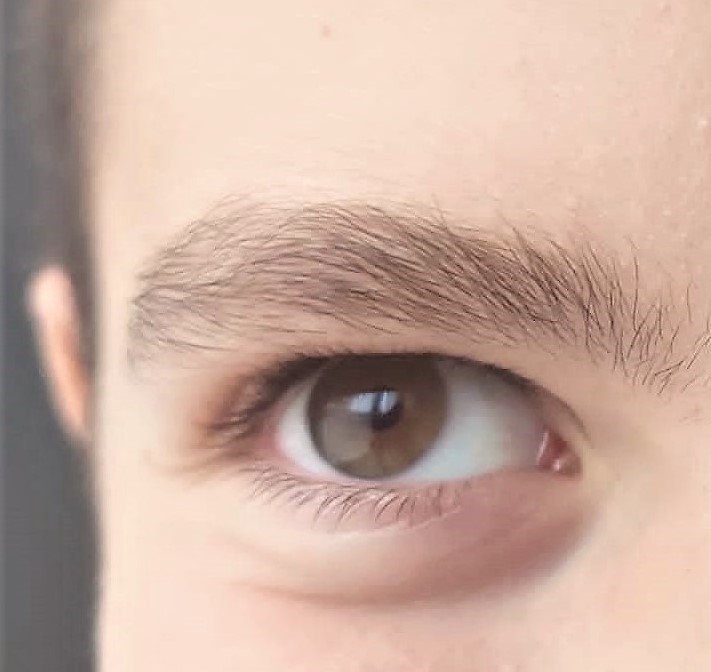 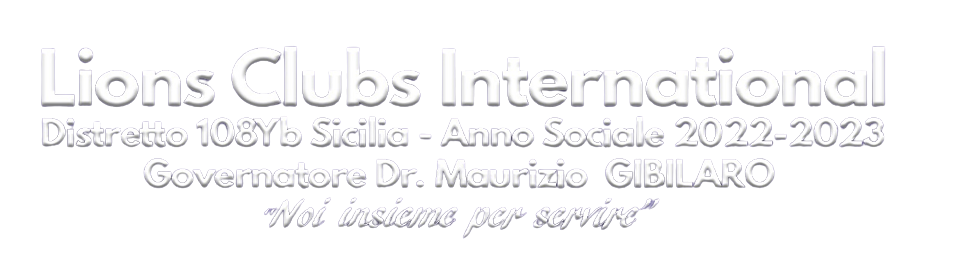 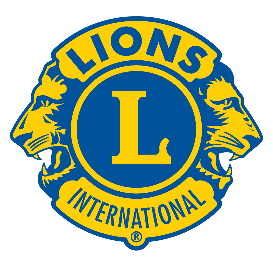 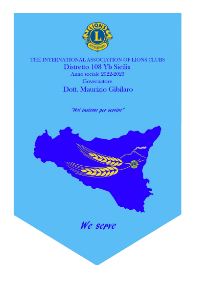 Lions Club          LENTINI
Presidente ANGELO LOPRESTI
SCREENING della VISTA
Venerdì
10
Marzo 
2023
Ore 09,30
CARLENTINI – PIAZZA DIAZ
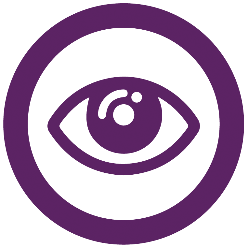 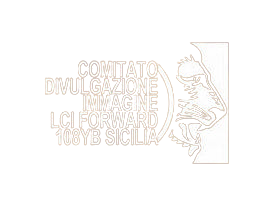 AREA VISTA – CAUSA UMANITARIA GLOBALE 
SCREENING GRATUITI